Municipio de Carrilloen su Dinámica Territorial
Ing. Dennis Calderón Valverde
Introducción
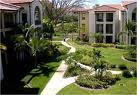 “Hacia un desarrollo sostenible”
Entorno actual de la provincia guanacasteca

Principales cambios acontecidos en ese territorio

Retos planteados a partir de estos cambios

Decisiones y acciones en curso como respuesta
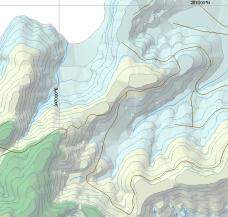 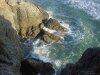 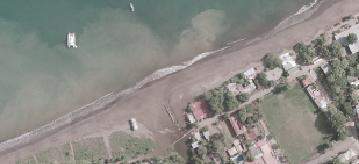 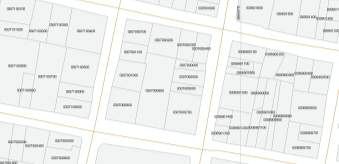 Page 2
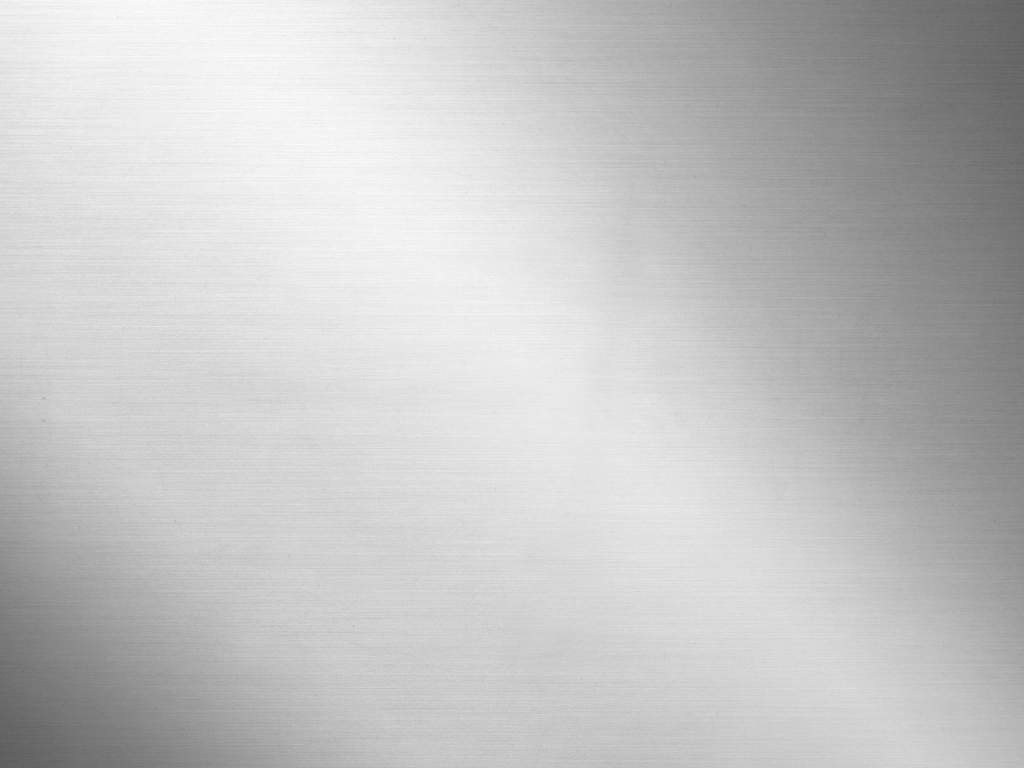 El ciclo de la dinámica territorial regional
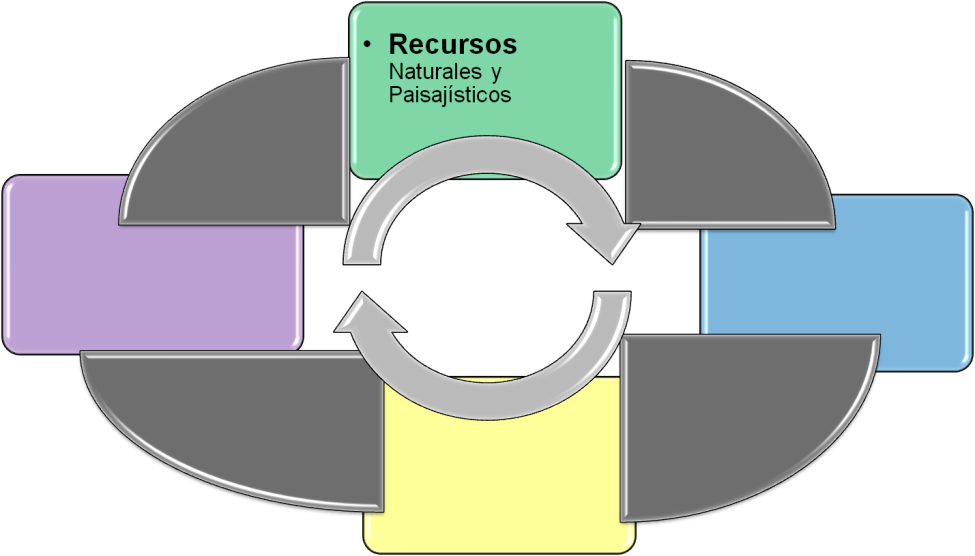 Promoción 
Turismo
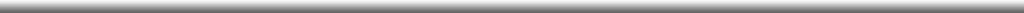 Page 3
Entorno Actual de la Provincia
La riqueza   La pobreza
Políticos:      sostenibilidad por consenso   deficiente gestión hídrica

Ambientales:              exuberante paisaje   degradación de ecosistemas

Sociales:      fuerza comunal y patrimonio   desempleo

Económicos:	 clúster incipiente y turismo   pocas empresas

Urbanos:		estratégica red vial   ausente planificación
Page 4
Entorno Actual de la Provincia
Posicionamiento turístico de Guanacaste
Marca país:   
		Durante años el país se han destacado por su cultura de paz y naturaleza invitando a los extranjeros a disfrutar en tranquilidad.

Guanacaste: 
		Se ha consolidado como destino turístico de preferencia por extranjeros para vacaciones y para residencia (entre ellos europeos y norteamericanos)
Page 5
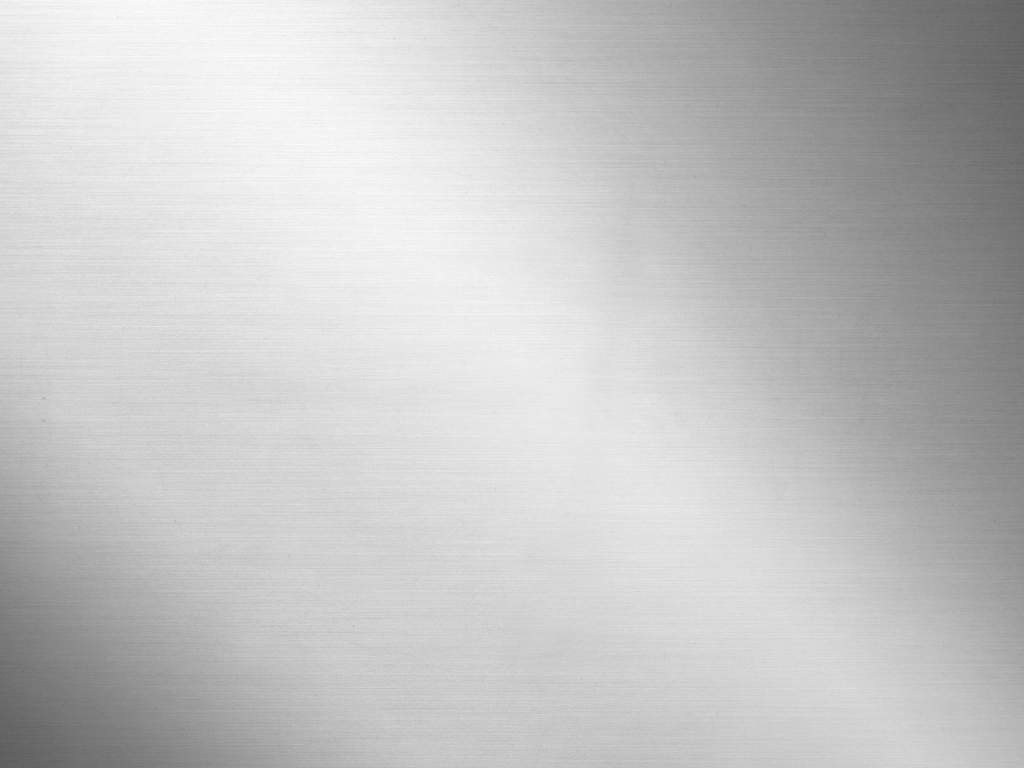 El ciclo de la dinámica territorial regional
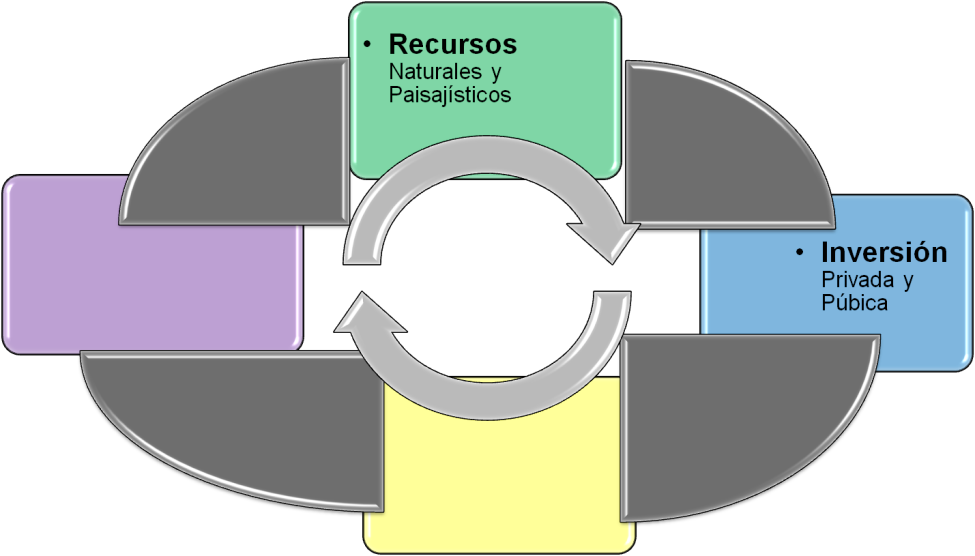 Promoción 
Turismo
Cambios en la 
dinámica 
Económica
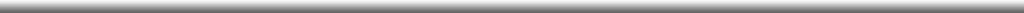 Page 6
Principales cambios acontecidos
Inversión privada extranjera
Sector Constructivo
		Incremento significativo del área constructiva en el sector privado
		En 2006 el 21% de área construida de CR fue en Guanacaste

Sector Inmobiliario
		Transacciones de propiedades en altos valores
		Burbuja inmobiliaria de precios

Sector Turístico
		Diversificación y especialización laboral (chef, bartender, buceo)	 	y de actividades comerciales (alquiler de equipos y barcos)
Page 7
Principales cambios acontecidos
Cambios en la dinámica económica
Aspecto social
		Incremento en la población trabajadora nacional y extranjera

Sector Inmobiliario y urbano
		Especulación de valor y ciudades sin capacidad de respuesta 

Sector comercial y de servicios
		 Aumento de precios en costo de vida por especulación
Page 8
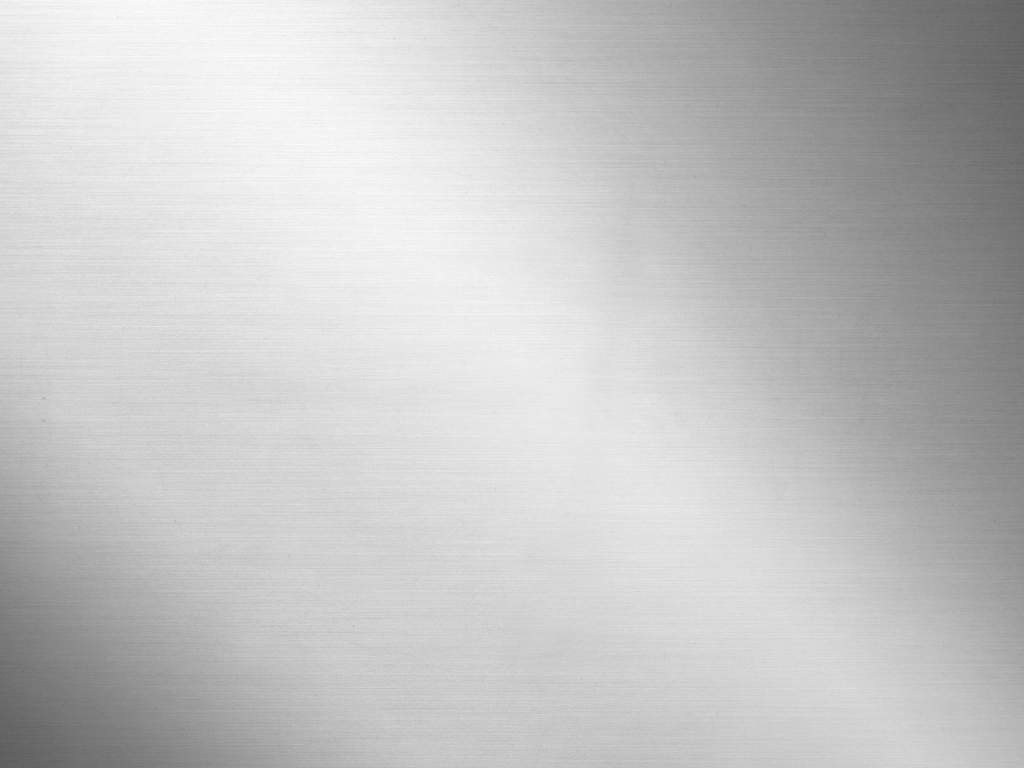 El ciclo de la dinámica territorial regional
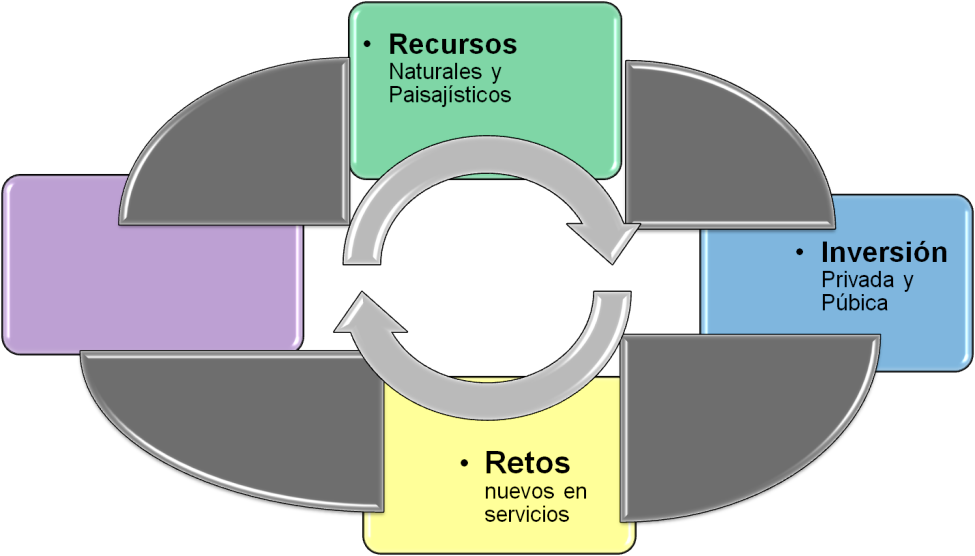 Promoción 
Turismo
Cambios en la 
dinámica 
Económica
Cambio en el 
Uso Suelo
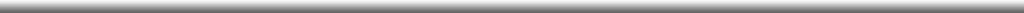 Page 9
Retos planteados
Demanda de Nuevos Servicios
Infraestructura pública
		Exige proyecto de dotación y distribución de agua potable, 	proyecto de generación y distribución de fluido eléctrico, 		mejoramiento de la red vial y equipamiento urbano

Salud y educación
		El incremento en la población requiere aumento en ofertas
		
Economía
		 Se requiere dinamizar los sectores productivos en todos los 	ámbitos para lograr acortar la desigualdad económica del pueblo
Page 10
Retos planteados
Cambio de uso del suelo
Residencia y comercio
		Debe formalizarse la concentración urbana y densificarla para lograr la interacción socio-económica

Industria y Tecnología
		Debe invertirse facilitarse la instalación de empresas locales, nacionales y extranjeras de grandes, PyMEs.
		
Agropecuario
		 Debe controlarse y fomentarse la óptima utilización de los suelos de manera sostenible
Page 11
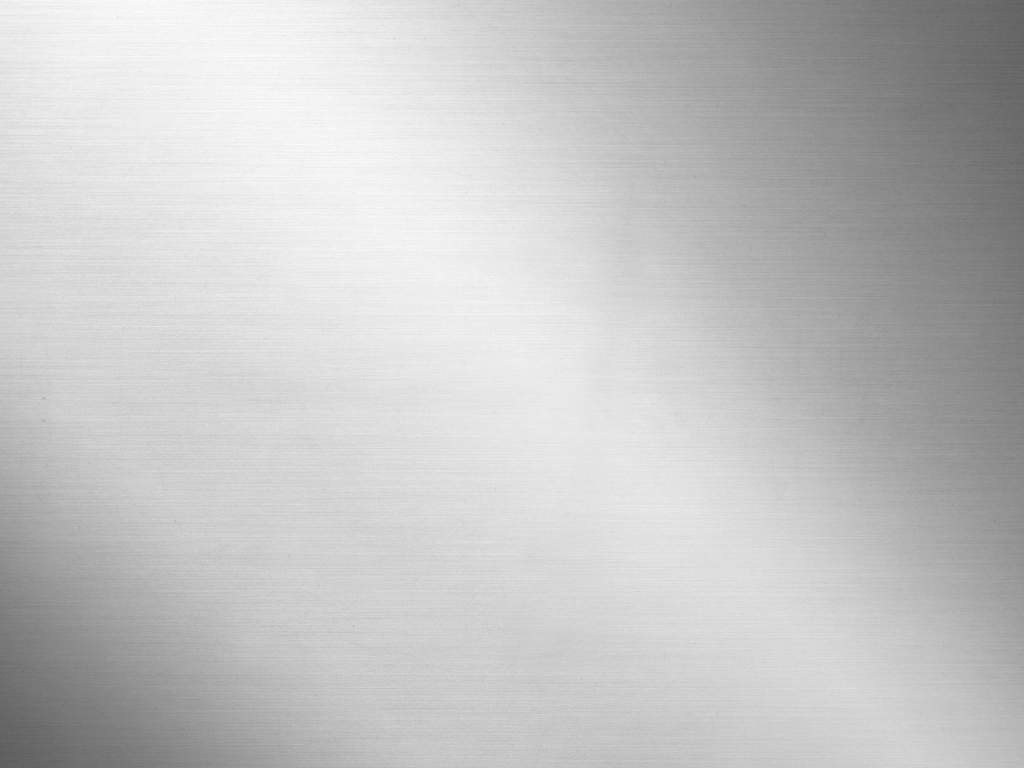 El ciclo de la dinámica territorial regional
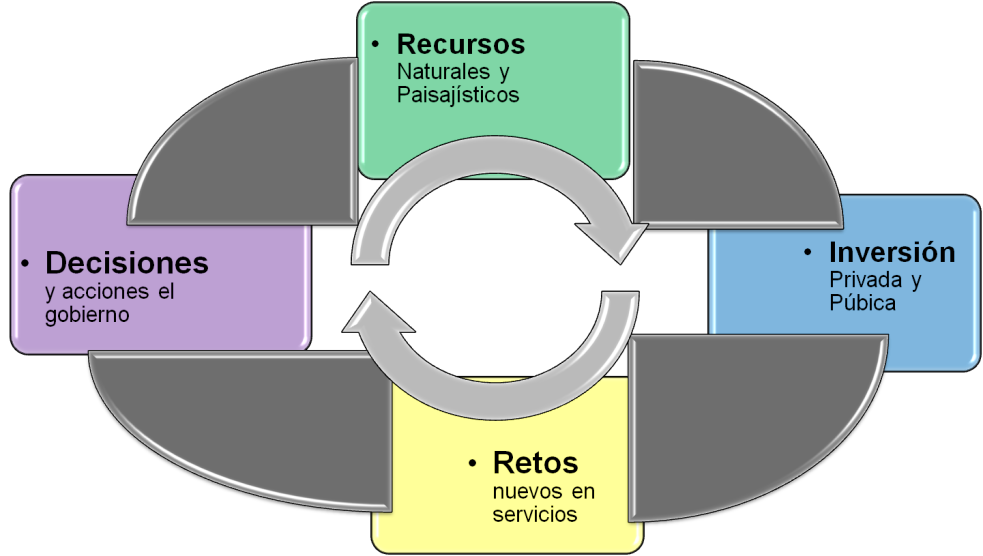 Promoción 
Turismo
Impactos
Cambios en la 
dinámica 
Económica
Cambio en el 
Uso Suelo
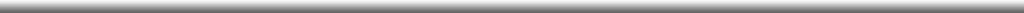 Page 12
Decisiones y acciones en curso
Desarrollo Humano
Plan Local de Carillo 2010-2020
Visión municipal
	Ser uno de los gobiernos locales mejor administrados del país y trasladar la buena gestión a cada uno de los habitantes, inversionistas y turistas que visitan nuestro Cantón.
Page 13
Decisiones y acciones en curso
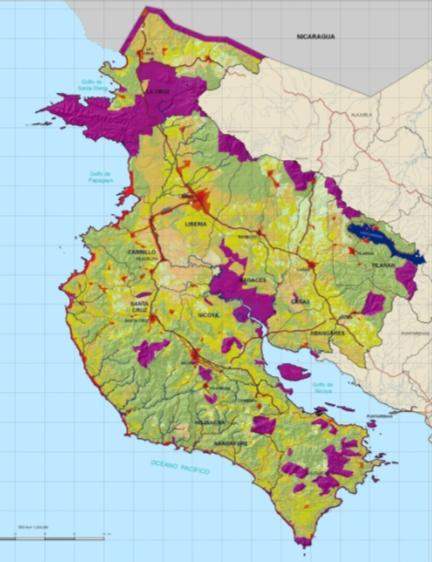 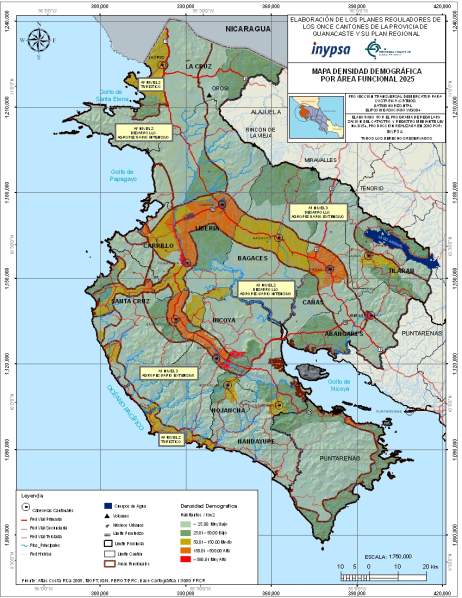 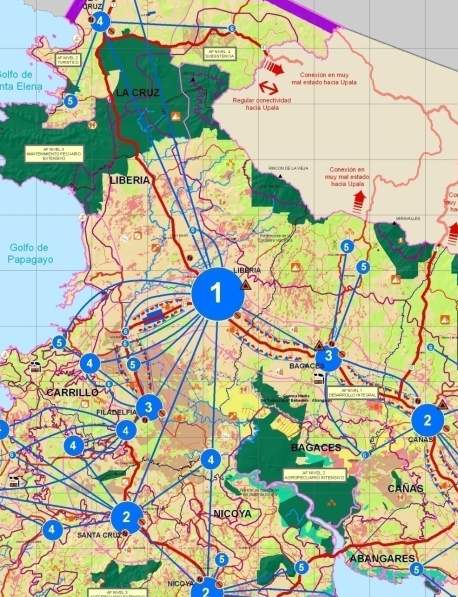 Ordenamiento Territorial
Plan Estratégico Guanacaste 2010-2025
Diagnóstico



Pronóstico
Expansión del corredor urbano, centralización urbana, desarrollo turístico y comercial

Propuesta
Promueve la centralización urbana, potencializar el uso de suelo de acuerdo a su potencial (agropecuario, urbano, turístico)
Méritos de conservación
Social
Ambiental
Valor paisajístico
Económico
Infraestructural
Valor ecológico
Urbano
Legal
Valor productivo
Valor científico-cultural
Page 14
Decisiones y acciones en curso
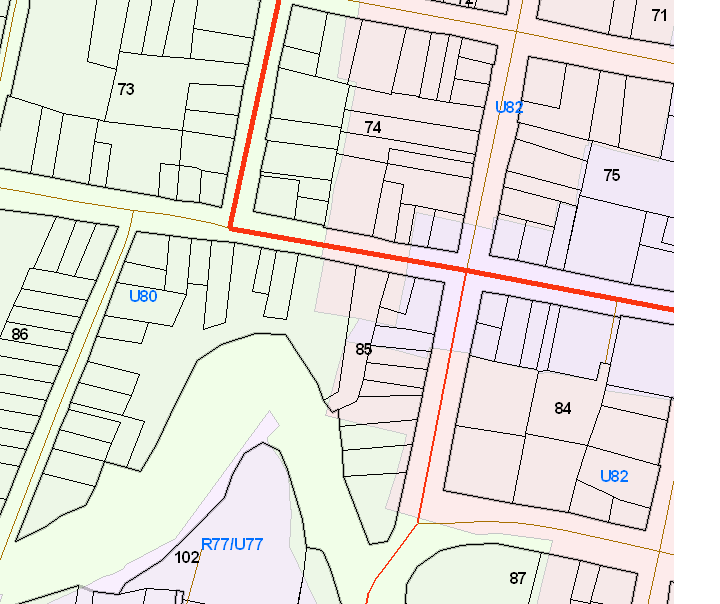 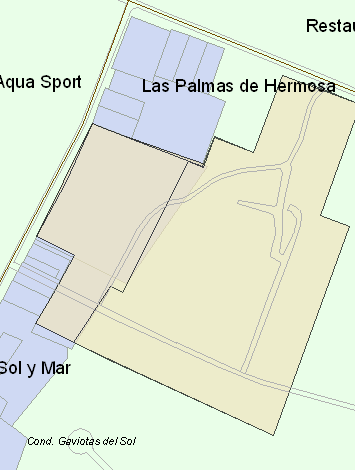 Proyectos municipales
Zona Marítimo Terrestre
300 predios con concesión
750 predios inscritos en ZMT
Claridad del procedimiento



Mapas prediales
	Exactitud en el cobro de impuestos
	Propiedades seguras
	Atracción para la inversión
	Reglas claras en cuanto al uso de suelo
Page 15
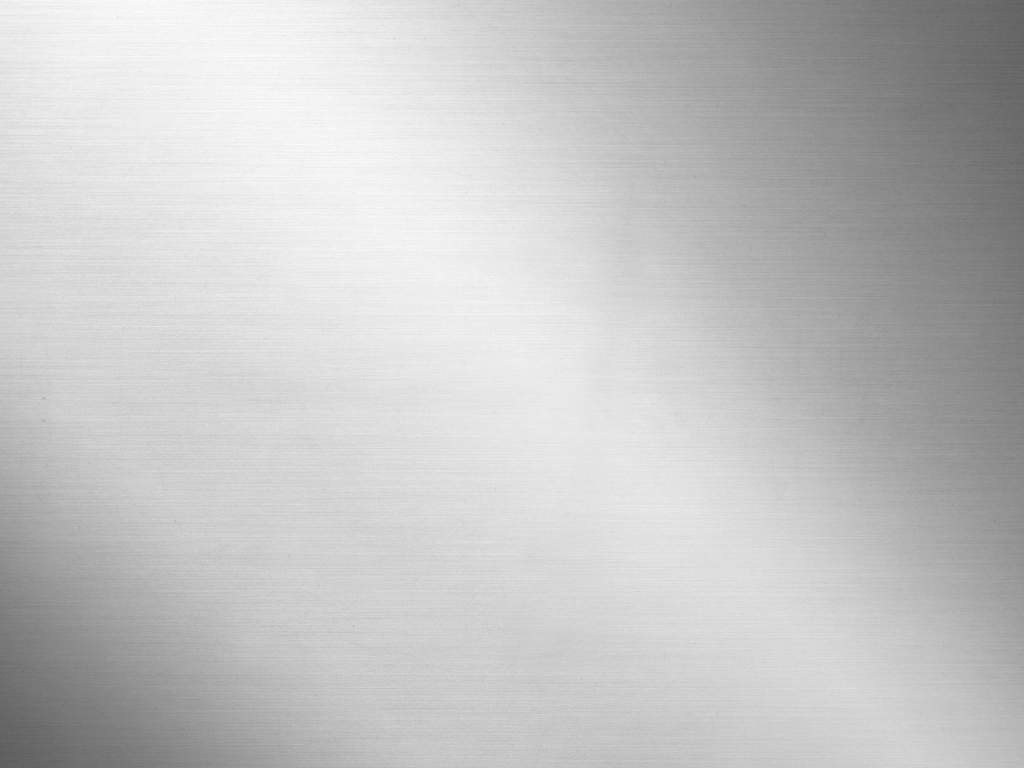 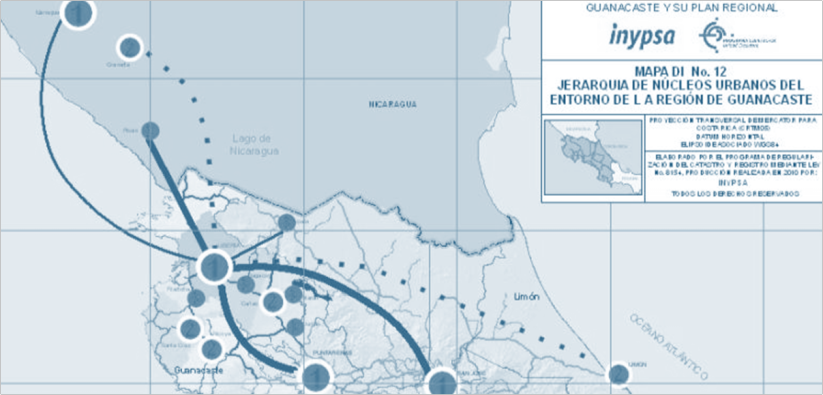 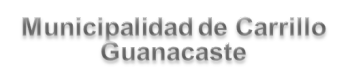 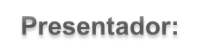 Dennis Calderón Valverde, Jefe .
Unidad Catastro y Bienes Inmuebles
Ingeniero Topógrafo. Universidad de Costa Rica
Cursa Maestría en Administración de Proyectos.
Universidad para la Cooperación Internacional
www.municarrillo.go.cr
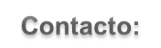 E-mail: d_calderon@municarrillo.go.cr
Tel: (506) 2688-8039 (Ext. 133)
Fax: (506) 2688-7255
Page 16